Metodología Canvas “Business model  generation” Alexander Osterwalder
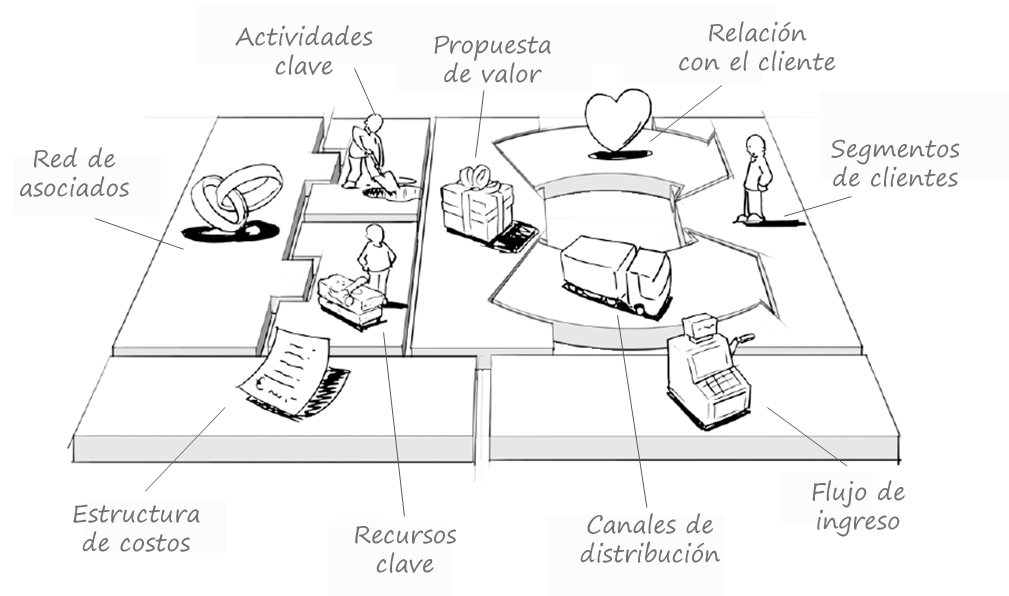 Segmento de mercado o de clientes
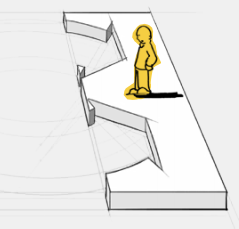 Segmento de mercado o de clientes
Mercado masivo 
no distinguen entre segmentos de mercados  diferentes. La proposición de valor, los canales de distribución y las relaciones con los clientes todas se  enfocan en un grupo grande de clientes con necesidades y problemas similares de manera amplia. 
Nicho de mercado 
Estos modelos enfocan segmentos de mercados específicos y especializados. La proposición de valor, los canales de distribución y las relaciones con los clientes todas se diseñan para los requerimientos  específicos del nicho de mercado 
Segmentos 
Algunos modelos distinguen entre segmentos de mercad o con pequeñas diferencias y problemas. 
Diversificado 
Servir a dos  o más segmentos no relacionados con propuestas de valor distintas.
Plataformas (o mercados) multi-Laterales 
Tarjetas de crédito: Comercios y tarjetahabientes
Medios de comunicación: Anunciantes y lectores
Propuesta de valor
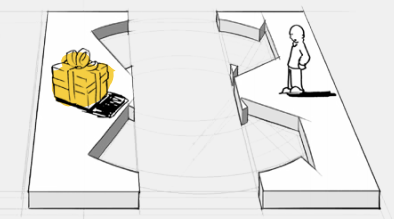 Propuesta de valor
¿Por qué eligen a mi empresa y no a otra?

Novedad
Desempeño
Personalización
Facilitar el trabajo
Diseño
Marca/Status
Precio
Reducción de costos
Reducción del riesgo
Accesibilidad
Conveniencia, facilidad de uso
Canales
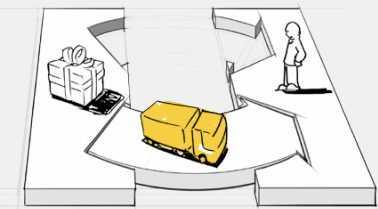 Canales
¿Cómo llega la empresa a sus segmentos de mercado?
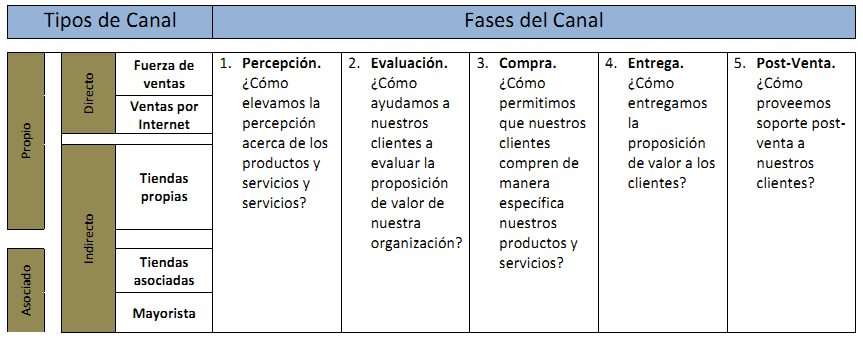 Relaciones con los clientes
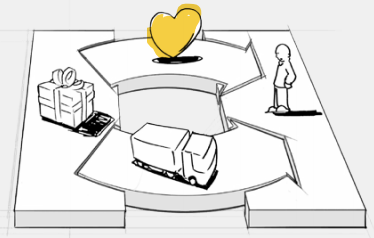 Relaciones con los clientes
¿Cómo atendemos a los clientes?
Asistencia personal
Asistencia personal dedicada
Autoservicio
Servicios automatizados
Comunidades
Co-creación
Fuentes de ingresos
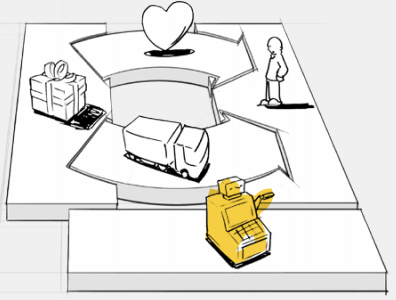 Fuentes de ingresos
Venta de activos o productos
Prima o tasa por uso
Prima o tasa por suscripción
Prestar – Alquilar – Rentar
Licencia
Primas por corretaje
Publicitar
Fuentes de ingresos
Formas de cobro
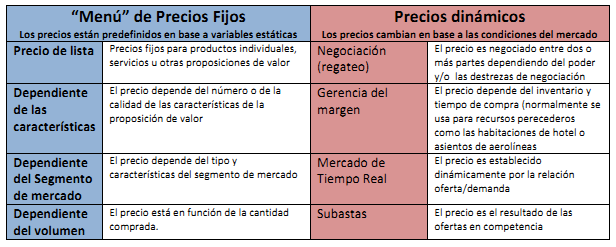 Recursos clave
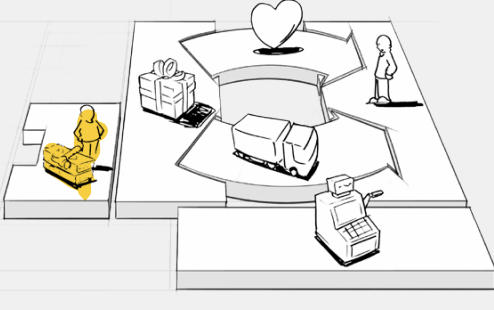 Recursos clave
¿Cuáles son los recursos claves que utiliza nuestra propuesta de valor?
Físicos
Intelectuales
Humanos
Financieros
Actividades clave
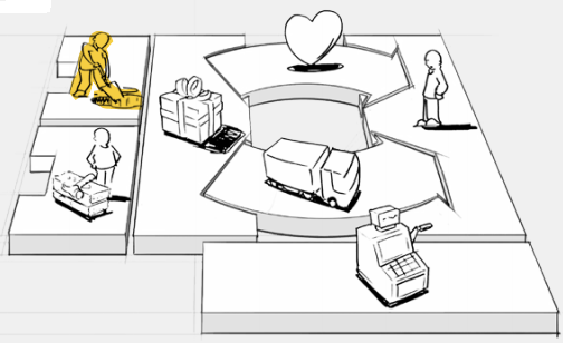 Actividades clave
¿Cuáles  actividades  claves  requieren  nuestras 
propuestas  de  valor?    
¿Nuestros  Canales  de distribución?    ¿Nuestras  Relaciones  con  los  clientes? 
¿Nuestras Fuentes de Ingresos? 
Producción
Solución de problemas
Plataforma/Red
Socios Clave
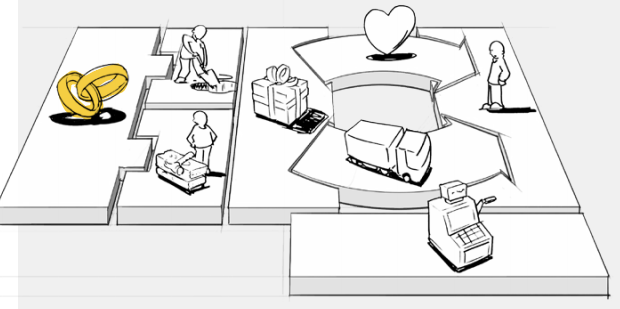 Socios clave
¿Para qué los usamos?
Optimización y economías de escala
Reducir riesgo e incertidumbre
Adquisición de recursos
Actividades particulares
Estructura de costos
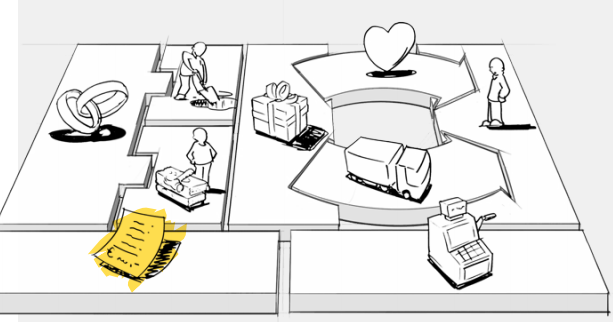 Estructura de costos
Impulsados por el costo (mínimos costos)
Impulsados por el valor (máximo valor)
Costos fijos
Costos variables
Economías de escala (volúmenes)
Economías de amplitud (sinergias)
Evaluando modelos de negocios
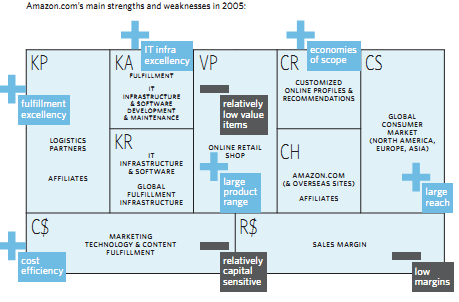 Evaluando modelos de negocios
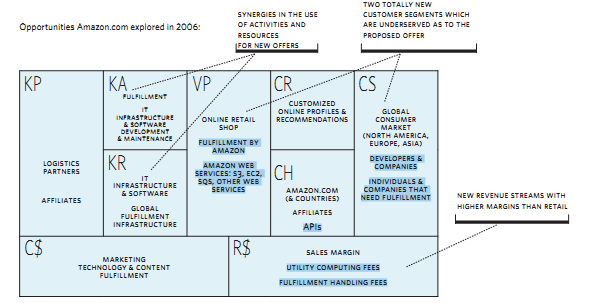 Incrementar valor, reducir costos
Eliminar factores en los cuales su industria ha competido durante mucho tiempo
Reducir los factores se pueden bajar muy por debajo de los estándares del sector
Incrementar los factores que puedan ser vistos como mejores que los estándares de la industria
Crear ofertas que el sector nunca ha ofertado
Ofertas de valor
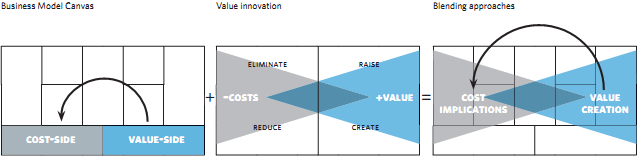 Ejemplo
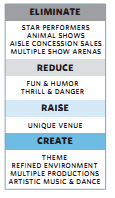 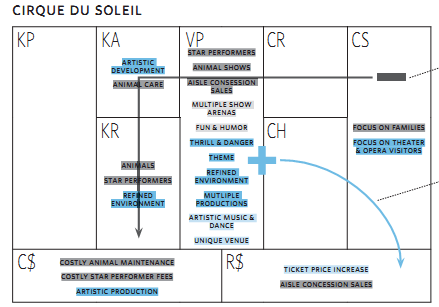